ORIENTAÇÕES:

Fonte de título: calibri (Light Títulos) 40 - branco
Alinhada à direita
Não reposicionar
Não inserir imagens
Material de Apoio Parte I
ORIENTAÇÕES:

Fonte de título: calibri (Light Títulos) 40 - branco
Alinhada à direita
Não reposicionar
Não inserir imagens
Implantação da linha de cuidado de Saúde Mental na APS para organização da Rede
ORIENTAÇÕES:

Slide corpo TUTORIA
Fonte de sub-título: calibri 28 - cor do marcador
Corpo do texto: calibri 22 – azul
Manter os marcadores
Máximo cinco tópicos por slide
Tópicos alinhados à esquerda
Desafios
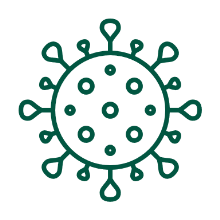 COVID-19
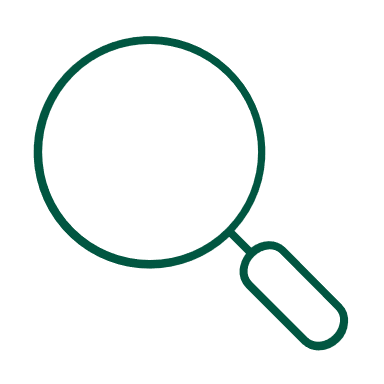 FOCO NOS 
SERVIÇOS ESPECIALIZADOS
ORIENTAÇÕES:

Slide corpo TUTORIA
Fonte de sub-título: calibri 28 - cor do marcador
Corpo do texto: calibri 22 – azul
Manter os marcadores
Máximo cinco tópicos por slide
Tópicos alinhados à esquerda
Desafios
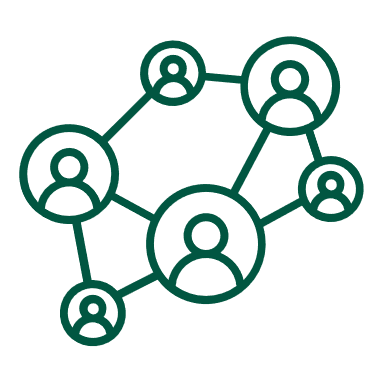 CUIDADO
INTEGRAL
ORIENTAÇÕES:

Slide corpo TUTORIA
Fonte de sub-título: calibri 28 - cor do marcador
Corpo do texto: calibri 22 – azul
Manter os marcadores
Máximo cinco tópicos por slide
Tópicos alinhados à esquerda
Proponente: Sociedade Beneficente Israelita Brasileira Hospital Albert Einstein

Executora: Sociedade Beneficente Israelita Brasileira Hospital Albert Einstein

Área técnica responsável: SAPS/MS

Instituições Parceiras: CONASEMS, CONASS, OPAS

Área de Atuação: Desenvolvimento de técnicas e Operação de gestão em serviços de saúde

Período de execução: Outubro/21 à dezembro/23
ORIENTAÇÕES:

Slide corpo TUTORIA
Fonte de sub-título: calibri 28 - cor do marcador
Corpo do texto: calibri 22 – azul
Manter os marcadores
Máximo cinco tópicos por slide
Tópicos alinhados à esquerda
Objetivos
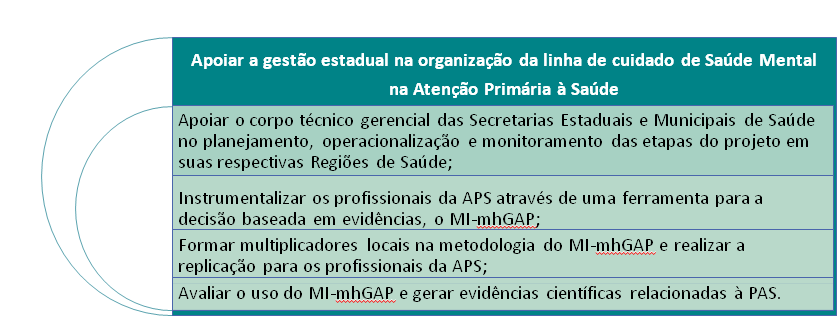 ESTRUTURA DO PROJETO
CAPACITAÇÕES
GOVERNANÇA
Atualizações EAD relacionadas a PAS
Cursos Curtos
MiGAP (TOT e TOHP)
Apoio à gestão e serviços
ETAPAS
PLATAFORMA VIRTUAL
Etapas Prévias
Etapas Preparatórias
Etapas Operacionais
Etapas Controle
ePlanifica
Comunidade de Práticas
GERAÇÃO DE EVIDÊNCIAS
MATERIAIS TÉCNICOS
Pesquisas
Eventos Científicos
Publicações
Guias de estudos
Guias Operacionais
Desenvolvimento de habilidades de vida para adolescentes
ORIENTAÇÕES:

Fonte de título: calibri (Corpo) 36 - azul
Não reposicionar
Não inserir imagens
Governança
ORIENTAÇÕES:

Slide corpo TUTORIA
Fonte de sub-título: calibri 28 - cor do marcador
Corpo do texto: calibri 22
Manter os marcadores
Máximo cinco tópicos por slide
Tópicos alinhados à esquerda
Governança do PlanificaSUS | Apoio à Gestão e Serviços
Tutores Estaduais e regionais
Município
ORIENTAÇÕES:

Fonte de título: calibri (Corpo) 36 - azul
Não reposicionar
Não inserir imagens
Etapas
GERENCIAMENTO DA PAS
GERENCIAMENTO DA PAS
OFICINAS DE PLANEJAMENTO
OFICINAS DE PLANEJAMENTO
PROCESSO DE TUTORIA
ALINHAMENTO PRÉ-TUTORIA
OPERACIONALIZAÇÃO
MONITORAMENTO
WORKSHOP
OFICINAS TUTORIAIS
ATIVIDADE DE DISPERSÃO
ALINHAMENTO PÓS-TUTORIA
OFICINA DE MONITORAMENTO
OFICINA DE MONITORAMENTO
11
Processo de Tutoria I Tutor e Equipe
Workshop
Dispersão e Monitoramento
Oficina Tutorial
Momento de avaliação
Problematização e identificação de inconformidades
Causas
Prioridades
Plano de ação
Momentos de alinhamento Conceitual
Apresentação de novas temáticas
Momentos de apoio in loco: Fazer Junto
Desenvolvimento das atividades
Identificar novas inconformidades
Traçar ações corretivas
ORIENTAÇÕES:


Slide corpo ENSINO
Fonte de sub-título: calibri 28 - cor do marcador
Corpo do texto: calibri 22 – azul
Manter os marcadores
Máximo cinco tópicos por slide
Tópicos alinhados à esquerda
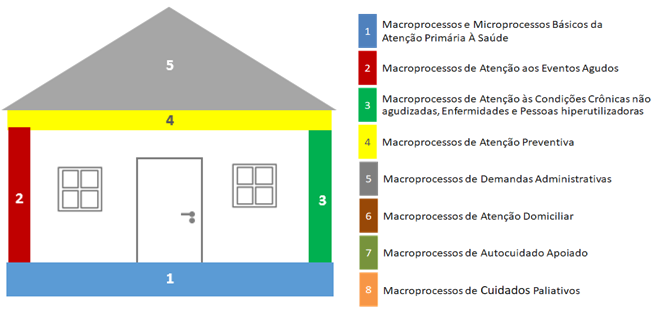 ORIENTAÇÕES:


Slide corpo ENSINO
Fonte de sub-título: calibri 28 - cor do marcador
Corpo do texto: calibri 22 – azul
Manter os marcadores
Máximo cinco tópicos por slide
Tópicos alinhados à esquerda
Microprocessos:
Fluxos da unidade 
Recepção 
Bloco de horas 
Microprocessos relacionados a segurança do paciente: 
Higienização das mãos
Higienização e esterilização de equipamentos e ambientes 
Gerenciamento de resíduos
Macroprocessos:
Diagnóstico Situacional 
Territorialização
Cadastro familiar 
Vulnerabilidade de risco familiar  
Identificação das subpopulações alvo por fator de risco ou condições de saúde
5
4
Macroprocessos:
 Acolhimento
Classificação de risco
Atendimento aos eventos agudos
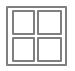 2
3
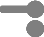 Macroprocessos:
Escalonamento das necessidades do cuidado das CC
Compartilhamento do cuidado com AAE  
Programação da agenda conforme 
necessidade do território
1
ORIENTAÇÕES:


Slide corpo ENSINO
Fonte de sub-título: calibri 28 - cor do marcador
Corpo do texto: calibri 22 – azul
Manter os marcadores
Máximo cinco tópicos por slide
Tópicos alinhados à esquerda
Macroprocessos:
Programa de controle do álcool e outras drogas
Programa de atividade física
Prevenção primária, secundária, terciária e quaternária
5
4
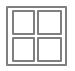 3
2
Macroprocessos:
Prontuário 
Laudos
Organização do Núcleo de Qualidade e Segurança
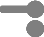 1
ORIENTAÇÕES:


Slide corpo ENSINO
Fonte de sub-título: calibri 28 - cor do marcador
Corpo do texto: calibri 22 – azul
Manter os marcadores
Máximo cinco tópicos por slide
Tópicos alinhados à esquerda
Etapas Operacionais
ORIENTAÇÕES:

Fonte de título: calibri (Corpo) 36 - azul
Não reposicionar
Não inserir imagens
Materiais Técnicos
Produção de Material Técnico
ORIENTAÇÕES:

Fonte de título: calibri (Corpo) 36 - azul
Não reposicionar
Não inserir imagens
Capacitações
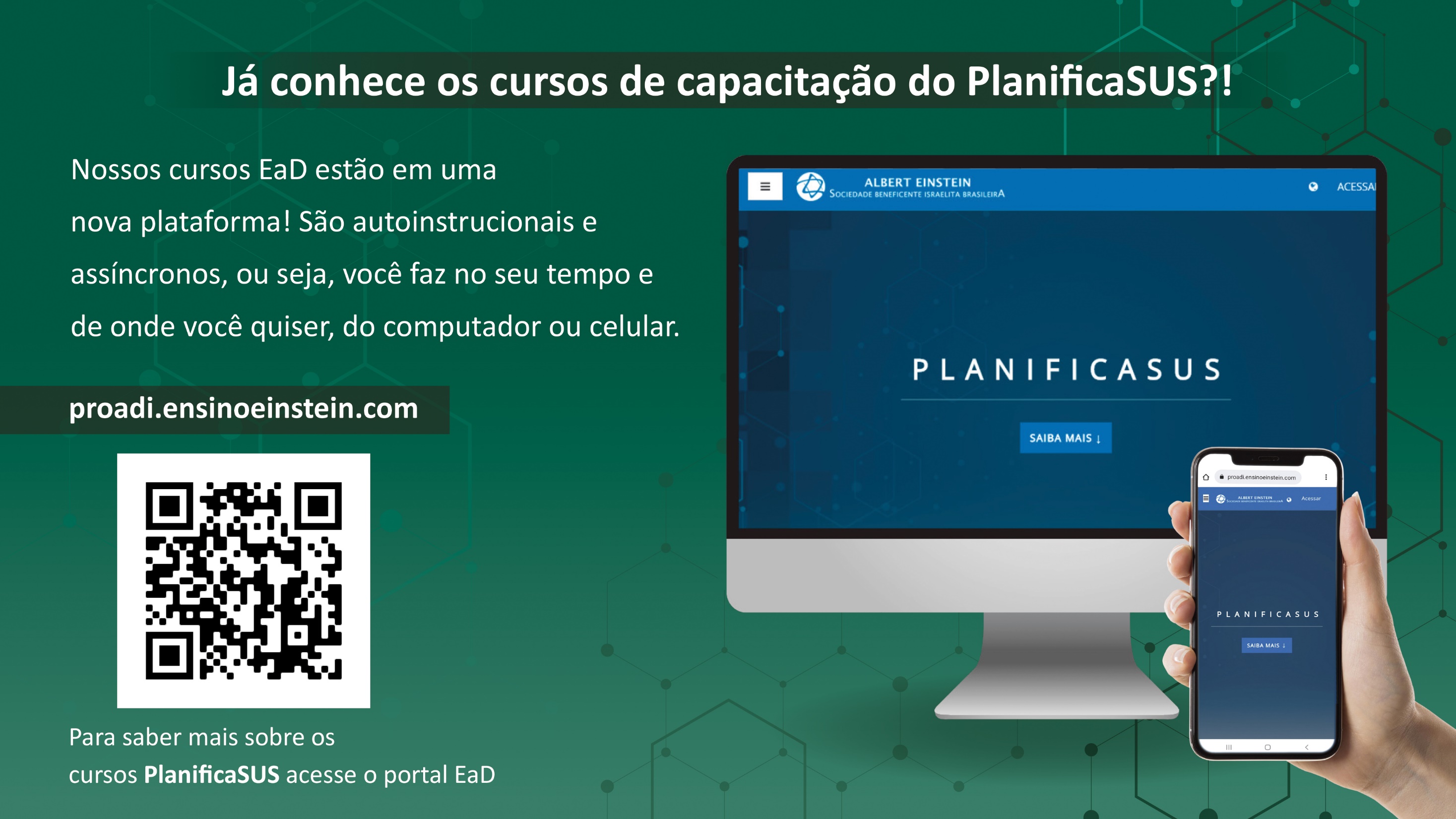 Capacitação | Atualizações
Gerenciamento da 
Planificação da Atenção à Saúde
Tutoria na 
Planificação da Atenção à Saúde
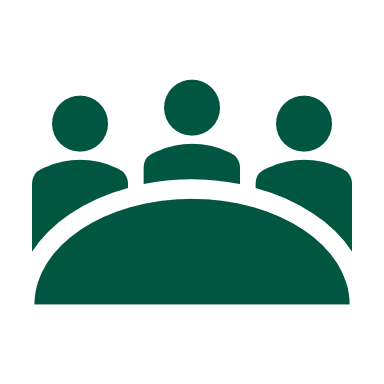 Público alvo:Tutores
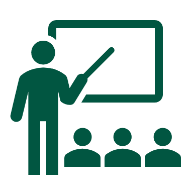 Público alvo:Profissionais da gestão
C
Conceitual
C
Conceitual
T
Tutoria
T
Tutoria
Momento de Prática e Reflexão
G
Gerenciamento
Momento de Prática e Reflexão
Carga horária: 6 horas / módulo
Capacitação | MI-mhGAP
MI - mhGAP
MAIO
JULHO
2022
Organização da linha de cuidado de Saúde Mental na APS
Território e Gestão de Base Populacional em Saúde Mental
ETAPA 01
ETAPA 02
TOTS
REGIÃO
TURMA 2
TURMA 4 ...
TURMA 1
TURMA 3
AGOSTO 2022
JULHO 2023
2022/2023
Acesso à RAPS pela APS
Gestão do Cuidado em Saúde Mental
ETAPA 03
ETAPA 04
TOHP
ORIENTAÇÕES:

Fonte de título: calibri (Corpo) 36 - azul
Não reposicionar
Não inserir imagens
Plataforma Virtual
ORIENTAÇÕES:

Slide corpo TUTORIA
Fonte de sub-título: calibri 28 - cor do marcador
Corpo do texto: calibri 22 – azul
Manter os marcadores
Máximo cinco tópicos por slide
Tópicos alinhados à esquerda
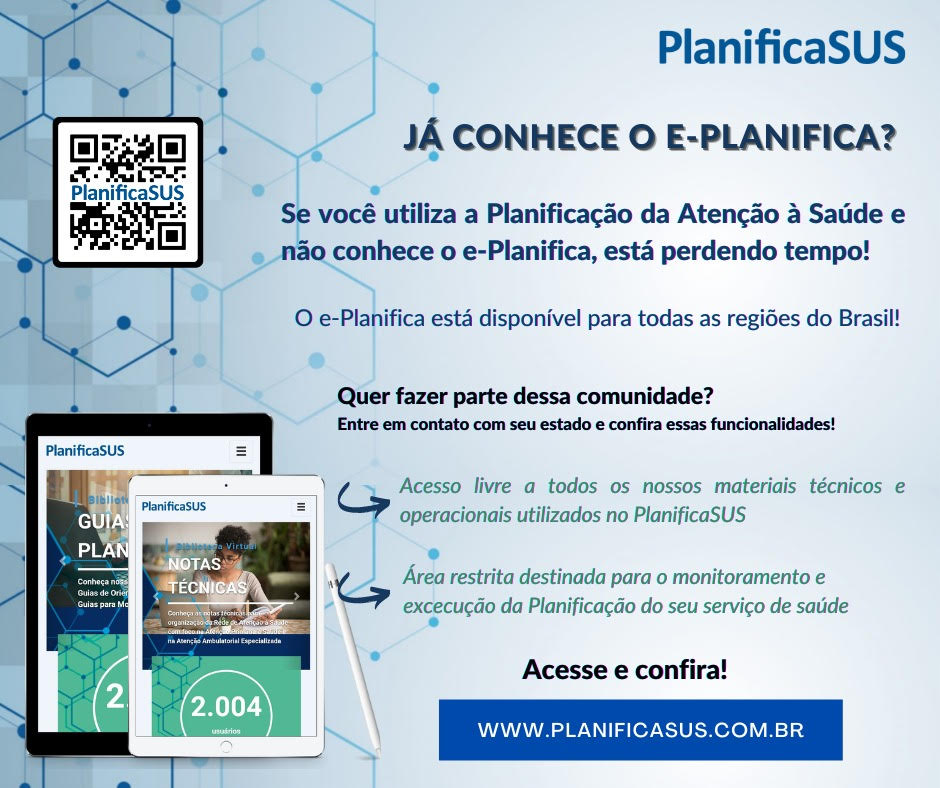 Plataforma e-Planifica
Link
www.planificaSUS.com.br
Módulos do e-Planifica
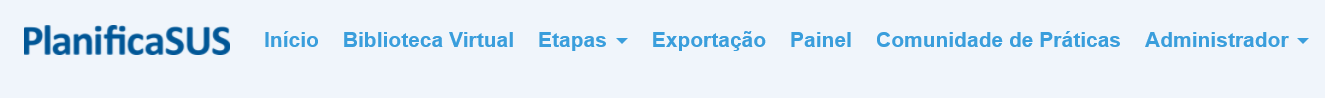 Etapas – Gerenciamento e Tutoria PAS
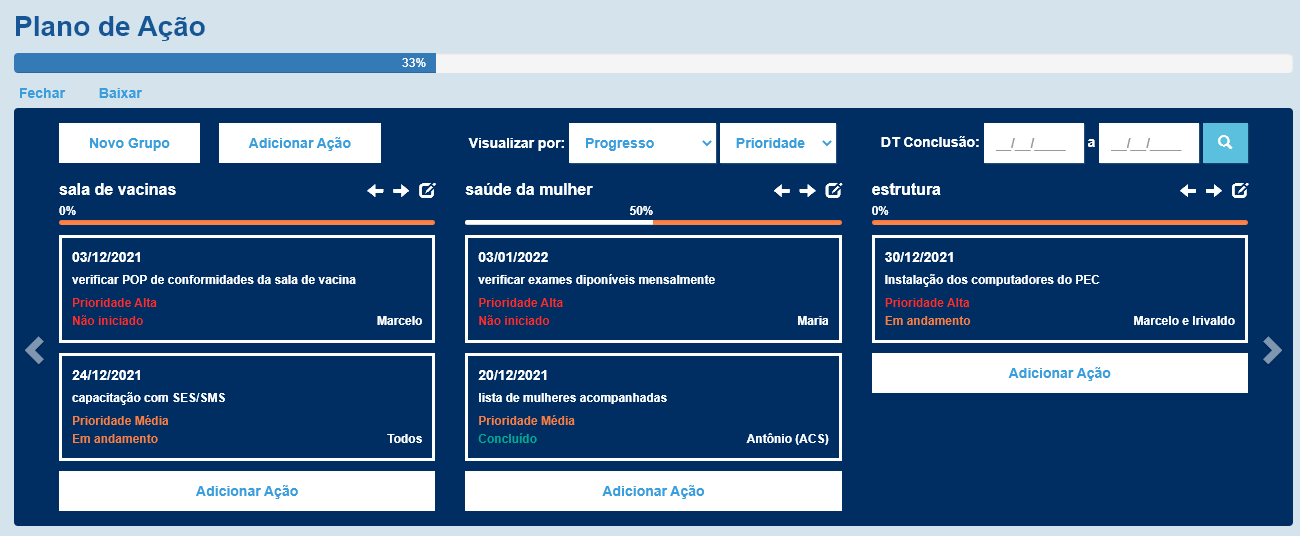 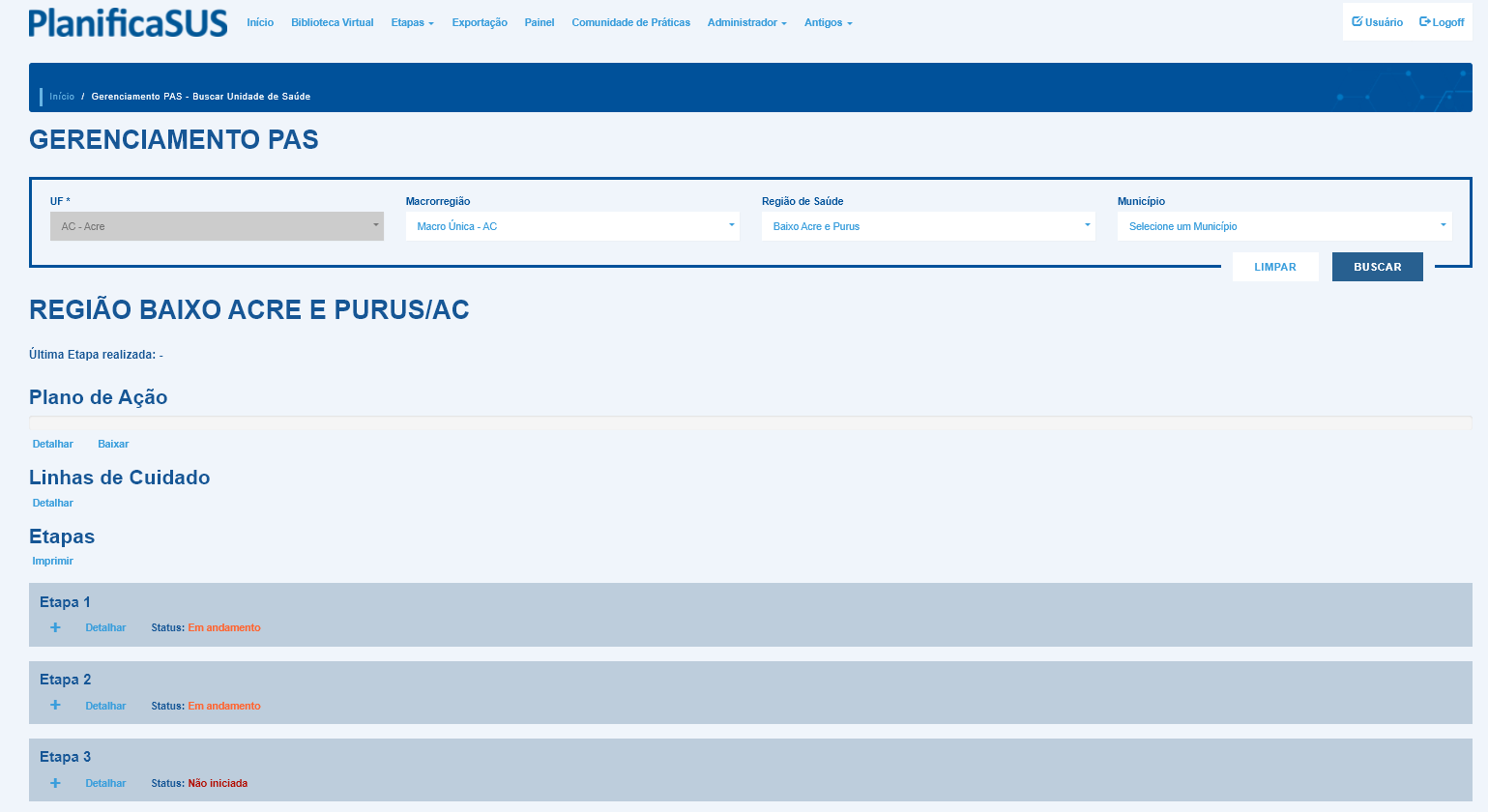 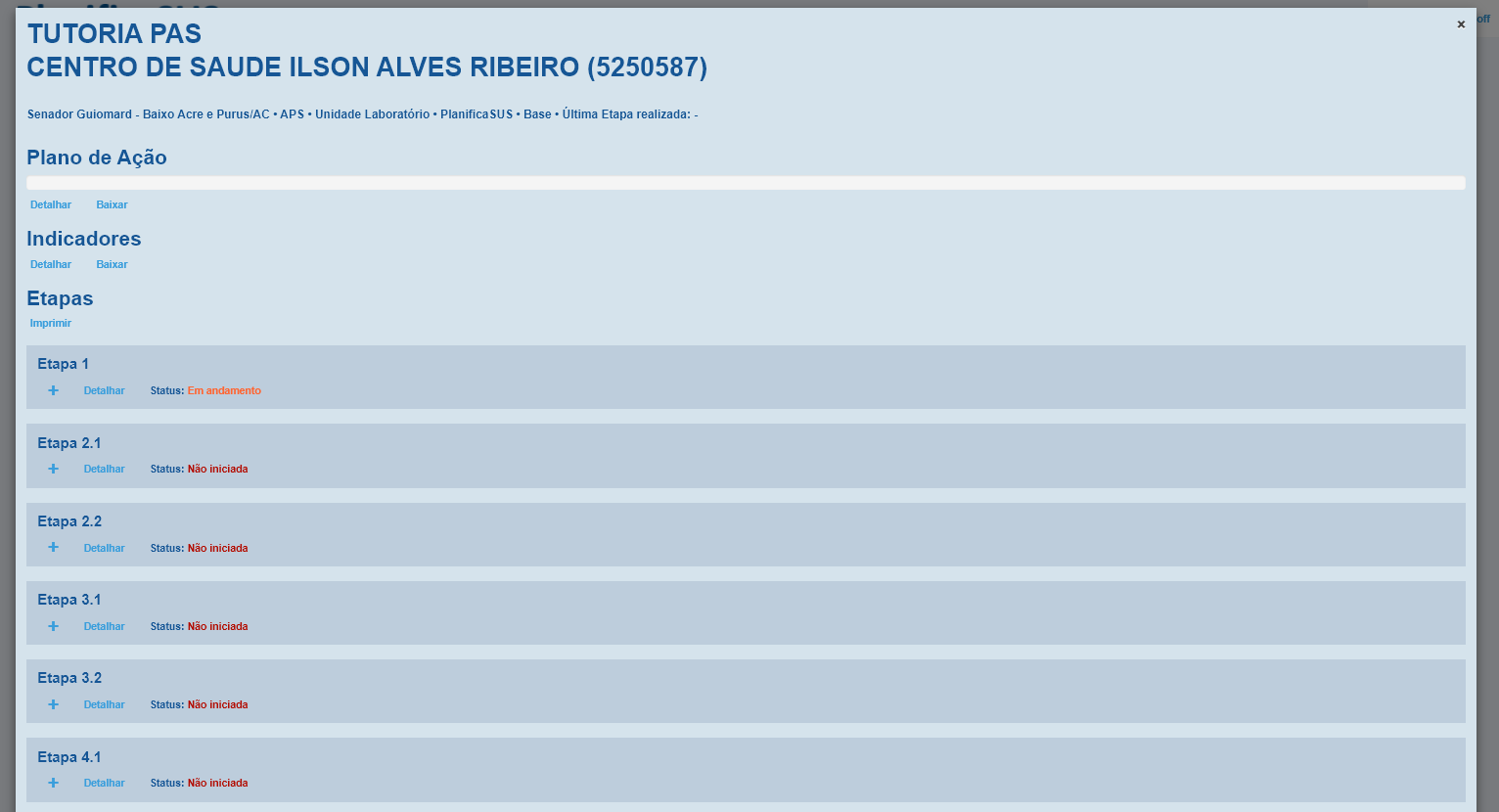 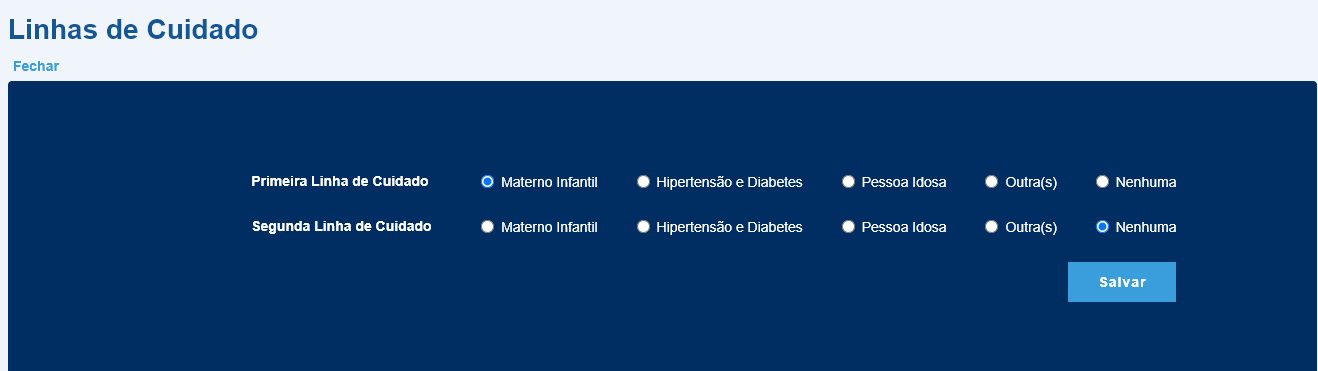 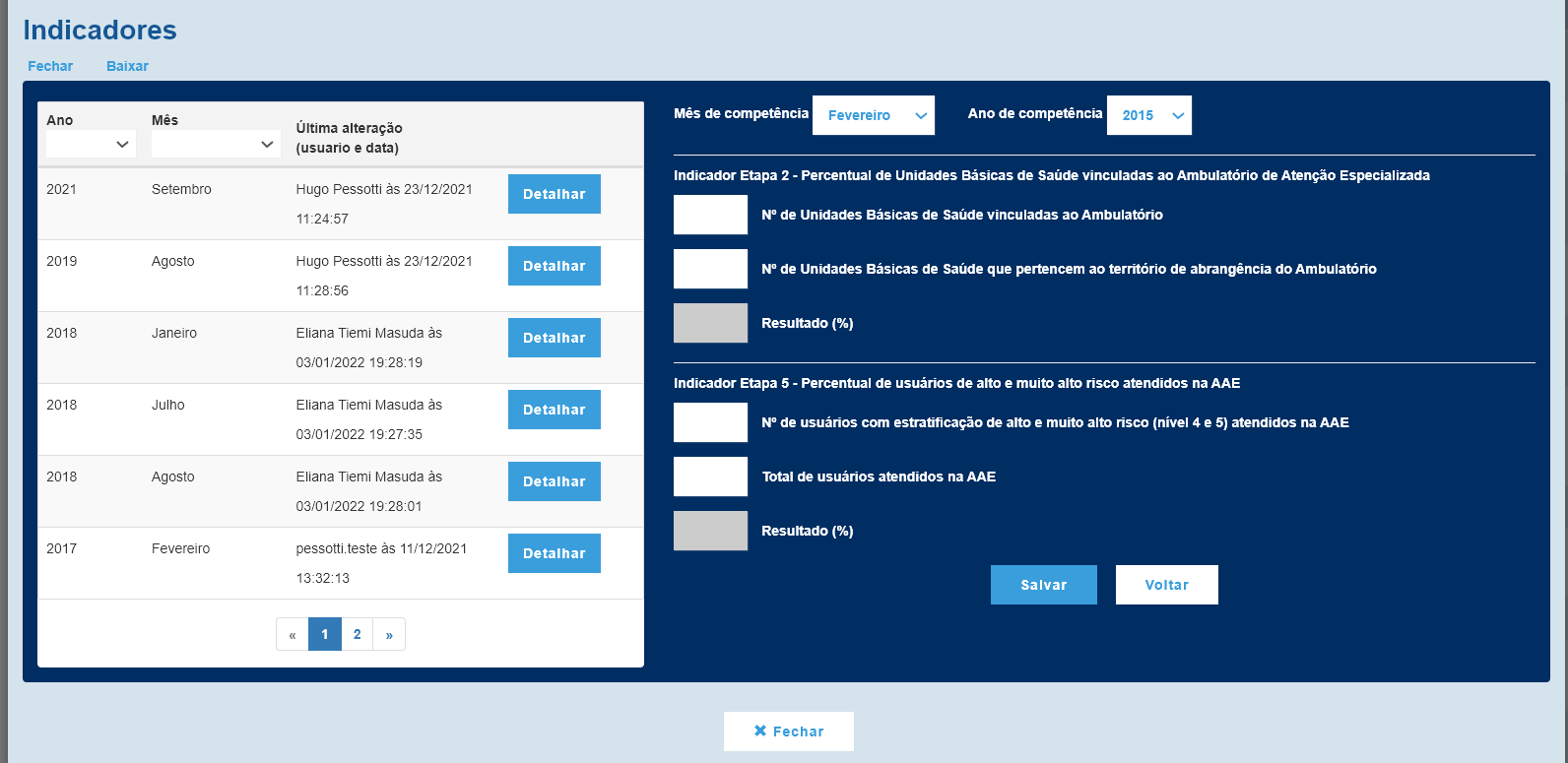 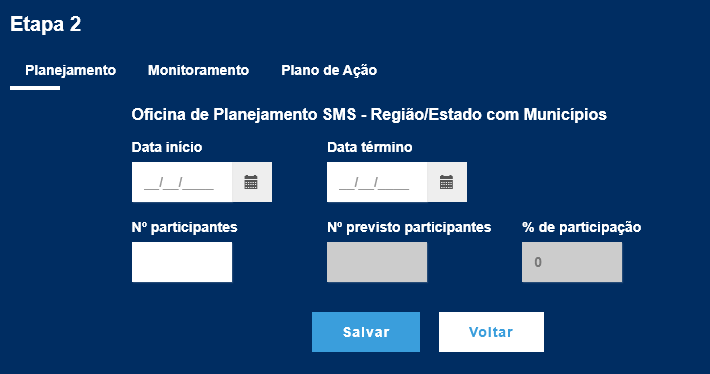 ORIENTAÇÕES:

Fonte de título: calibri (Corpo) 36 - azul
Não reposicionar
Não inserir imagens
Geração de evidências
Geração de Evidências | Pesquisa de Impacto Projeto Saúde Mental na APS
Analisar o impacto do Proadi-SUS Saúde mental na APS e mapear a necessidade de cuidado em saúde mental
Referencial da Teoria da Mudança

Comparação UBS lab central (intervenção) vs. 2 UBSs (controle)

Dados  secundários e Indicadores do projeto, assistenciais e de saúde
Geração de Evidências | Pesquisa de Implementação: MI-MhGAP
Identificar variáveis facilitadoras e dificultadoras no processo de implementação do Manual de Intervenções do Mental Health Gap
Ciência da implementação

Estudo de casos-múltiplos

Abordagem Quali-quanti
ORIENTAÇÕES:

Fonte de título: calibri (Corpo) 36 - azul
Não reposicionar
Não inserir imagens
Onde queremos chegar?
Onde queremos chegar?
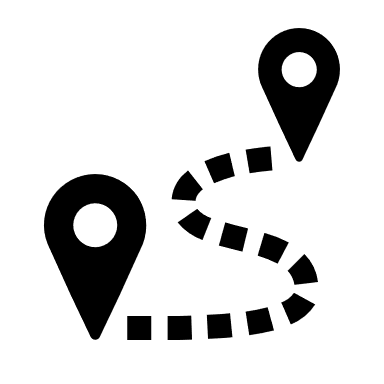 ORGANIZAÇÃO DA LINHA DE CUIDADO EM SAÚDE MENTAL
SAÚDE MENTAL NA APS
ORIENTAÇÕES:

Fonte de título: calibri (Light Títulos) 40 - branco
Alinhada à direita
Não reposicionar
Não inserir imagens
Material de Apoio Parte II
ORIENTAÇÕES:

Fonte de título: calibri (Light Títulos) 40 - branco
Alinhada à direita
Não reposicionar
Não inserir imagens
Etapa Preparatória
ORIENTAÇÕES:

Slide corpo TUTORIA
Fonte de sub-título: calibri 28 - cor do marcador
Corpo do texto: calibri 22 – azul
Manter os marcadores
Máximo cinco tópicos por slide
Tópicos alinhados à esquerda
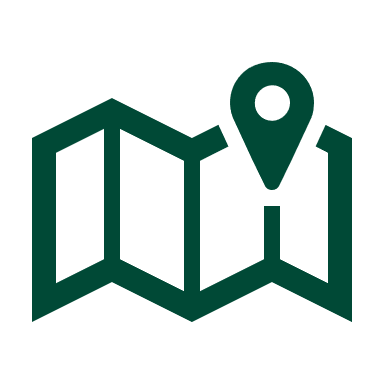 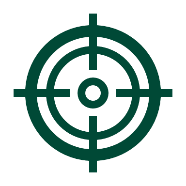 ONDE ESTAMOS?
PARA ONDE VAMOS?
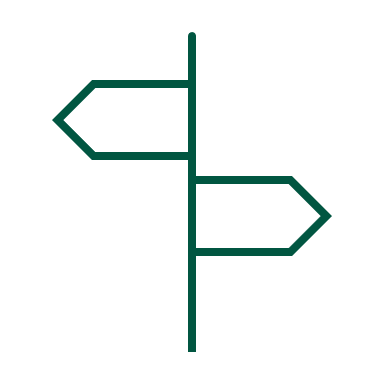 DIAGNÓSTICO  da PAS
ETAPA PREPARATÓRIA:
OBJETIVOS
DIAGNÓSTICO da RAPS
ORIENTAÇÕES:

Slide corpo TUTORIA
Fonte de sub-título: calibri 28 - cor do marcador
Corpo do texto: calibri 22 – azul
Manter os marcadores
Máximo cinco tópicos por slide
Tópicos alinhados à esquerda
Desenho Operacional da Etapa Preparatória
SES
Referência técnica
Grupo condutor
SES
Referência técnica
Grupo condutor
SES
Referência técnica
Grupo condutor
Oficina Preparatória 2
Workshop de Abertura
Oficina Preparatória 1
SMS
Referência técnica
Grupo condutor
SMS
Referência técnica
Grupo condutor
SMS
Referência técnica
Grupo condutor
ORIENTAÇÕES:

Slide corpo TUTORIA
Fonte de sub-título: calibri 28 - cor do marcador
Corpo do texto: calibri 22 – azul
Manter os marcadores
Máximo cinco tópicos por slide
Tópicos alinhados à esquerda
Cronograma da etapa (INSERIR)
ORIENTAÇÕES:

Fonte de título: calibri (Light Títulos) 40 - branco
Alinhada à direita
Não reposicionar
Não inserir imagens
Material de Apoio Parte III
ORIENTAÇÕES:

Fonte de título: calibri (Corpo) 36 - azul
Não reposicionar
Não inserir imagens
Manual de Intervenções Mental Health GAP | MI-mhGAP
MI - mhGAP
ORIENTAÇÕES:

Slide corpo TUTORIA
Fonte de sub-título: calibri 28 - cor do marcador
Corpo do texto: calibri 22 – azul
Manter os marcadores
Máximo cinco tópicos por slide
Tópicos alinhados à esquerda
Treinamento MI-mhGAP - Multiplicadores
MAIO
JULHO
2022
TOTS
REGIÃO
ORIENTAÇÕES:

Slide corpo TUTORIA
Fonte de sub-título: calibri 28 - cor do marcador
Corpo do texto: calibri 22 – verde
Manter os marcadores
Máximo cinco tópicos por slide
Tópicos alinhados à esquerda
Treinamento MI-mhGAP - Multiplicadores
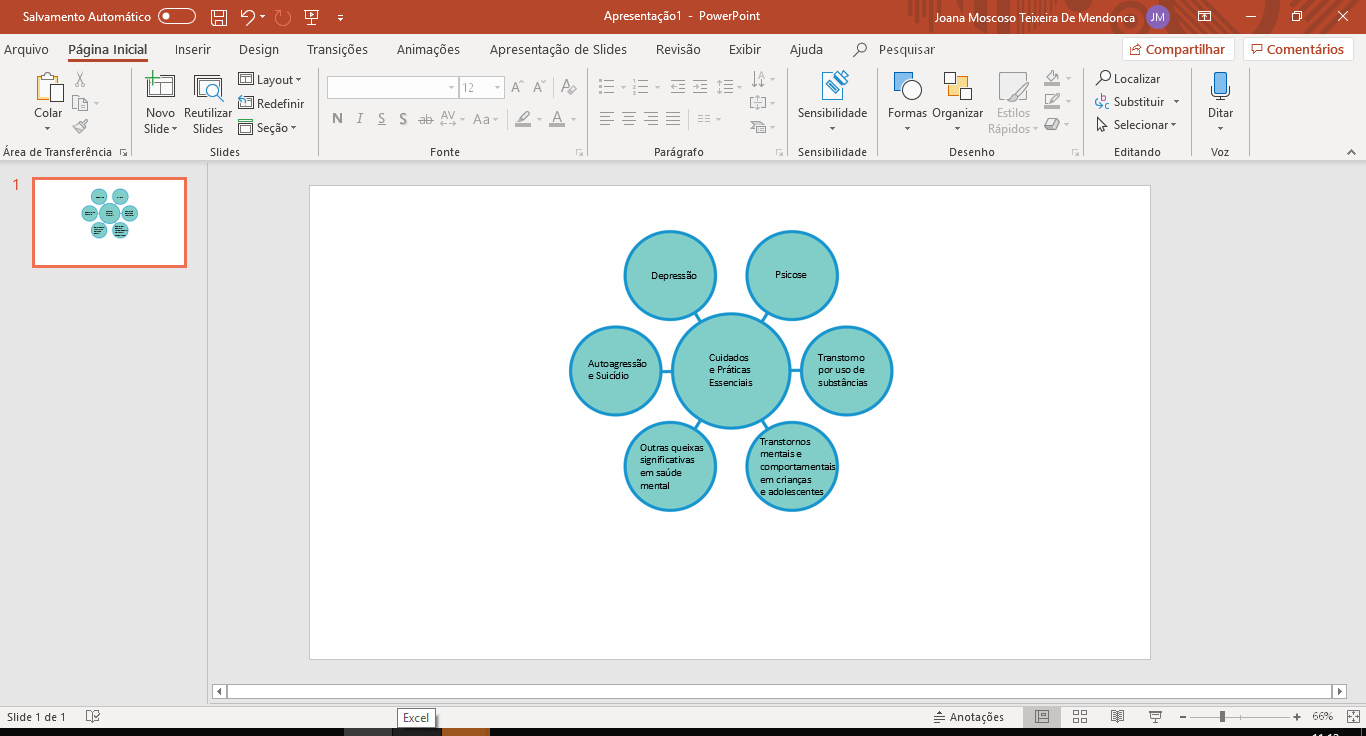 ORIENTAÇÕES:

Slide corpo TUTORIA
Fonte de sub-título: calibri 28 - cor do marcador
Corpo do texto: calibri 22 – verde
Manter os marcadores
Máximo cinco tópicos por slide
Tópicos alinhados à esquerda
Treinamento MI-mhGAP - Multiplicadores
Treinamento de Multiplicadores (TOTS): 
profissionais de referência, com nível superior, disponibilidade para replicação e perfil pedagógico. 
Profissionais da APS, CAPS, gestores e outros serviço de referência.
2 turmas de 40 profissionais por região
Carga horária: 40h
Modalidade presencial
ORIENTAÇÕES:

Fonte de título: calibri (Light Títulos) 40 - branco
Alinhada à direita
Não reposicionar
Não inserir imagens
Material de Apoio Parte IV
ORIENTAÇÕES:

Fonte de título: calibri (Corpo) 36 - azul
Não reposicionar
Não inserir imagens
Workshop de Abertura
ORIENTAÇÕES:

Slide corpo TUTORIA
Fonte de sub-título: calibri 28 - cor do marcador
Corpo do texto: calibri 22 – azul
Manter os marcadores
Máximo cinco tópicos por slide
Tópicos alinhados à esquerda
Modelo de Programação I 4 horas
ORIENTAÇÕES:

Não reposicionar o texto do link
Não inserir imagens
Não inserir texto
Não inserir mensagens de agradecimento
Slide padrão de finalização